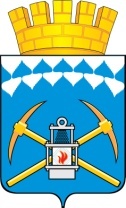 Оптимизация работы педагога с классным журналом
МБОУ СОШ № 19 г. Белово
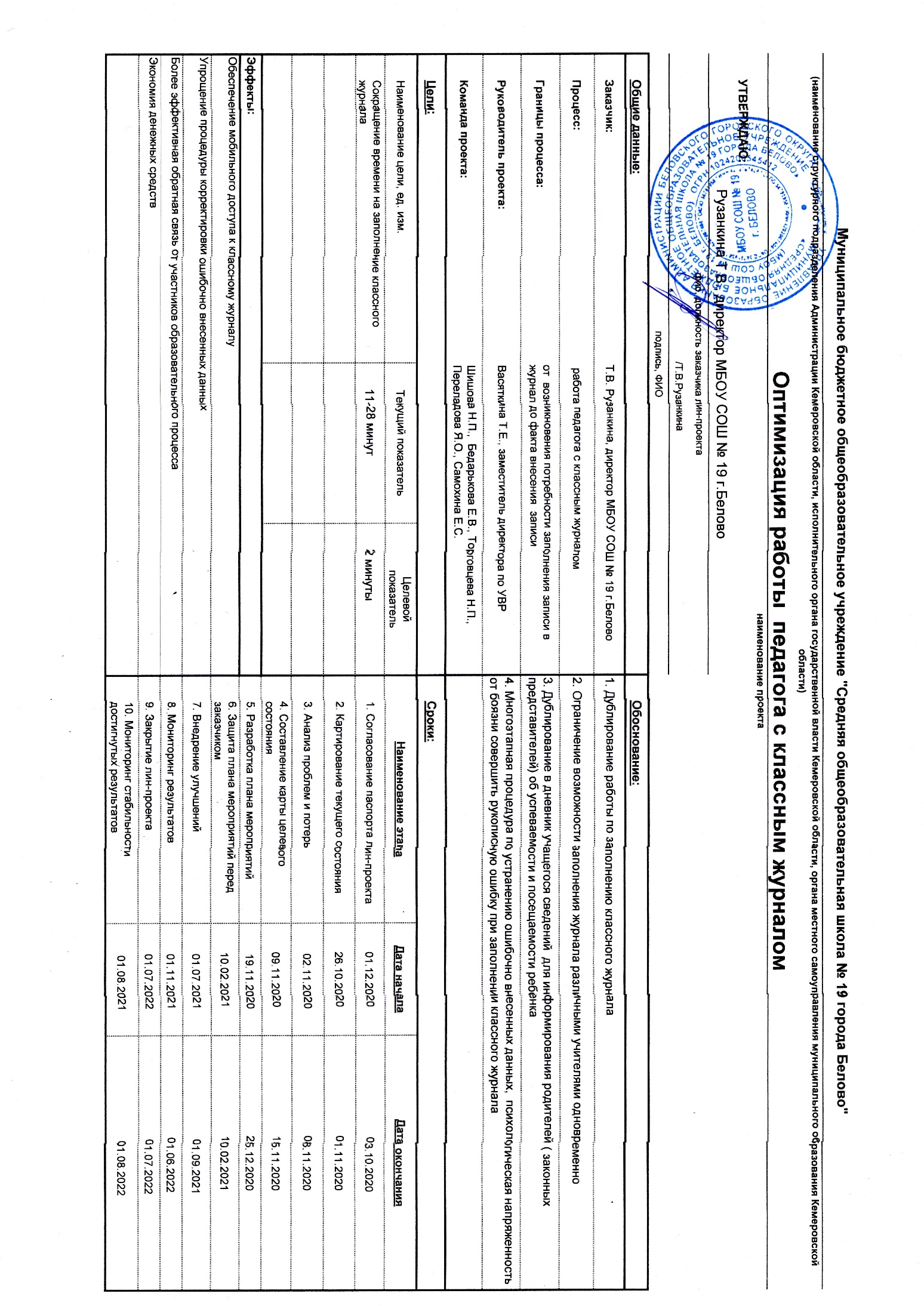 Паспорт проекта  «Оптимизация работы педагога с классным журналом»
Карта текущего состояния процесса оптимизации работы педагога с классным журналом
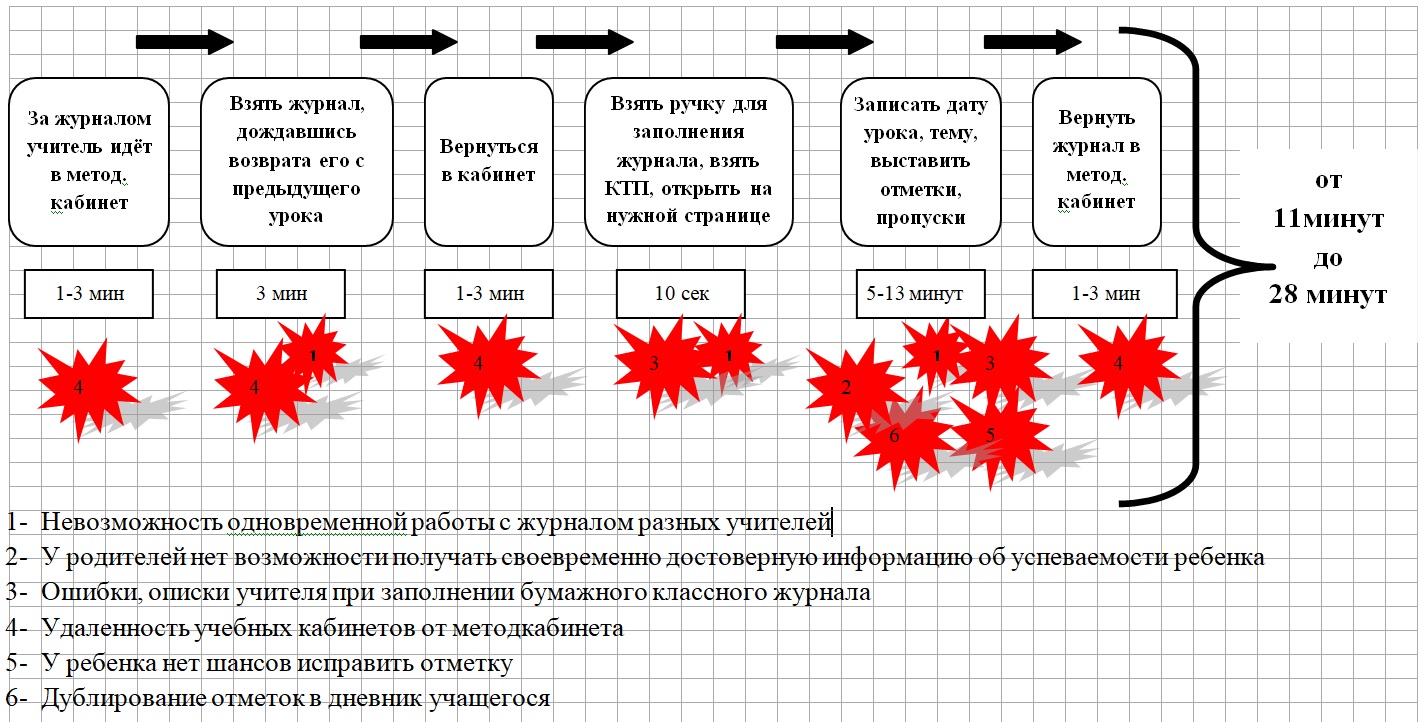 Пирамида проблем оптимизации работы  педагога с классным журналом
Не выявлено
Невозможность одновременной работы с журналом разных учителей
У родителей нет возможности получать своевременно достоверную информацию об успеваемости ребенка
Ошибки, описки учителя при заполнении бумажного классного журнала
Удаленность учебных кабинетов от методкабинета
У ребенка нет шансов исправить отметку
Дублирование отметок в дневник учащегося
Не выявлено
Карта целевого состояния процессаоптимизации работы педагога с классным журналом
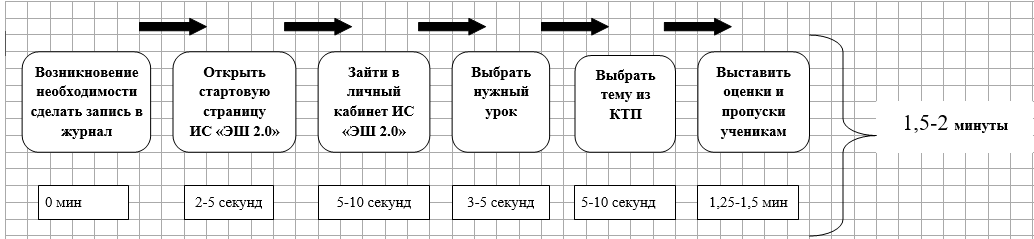 План мероприятий по реализации Lean-проекта "Оптимизация работы педагога с классным журналом»
План мероприятий по реализации Lean-проекта "Оптимизация работы педагога с классным журналом»
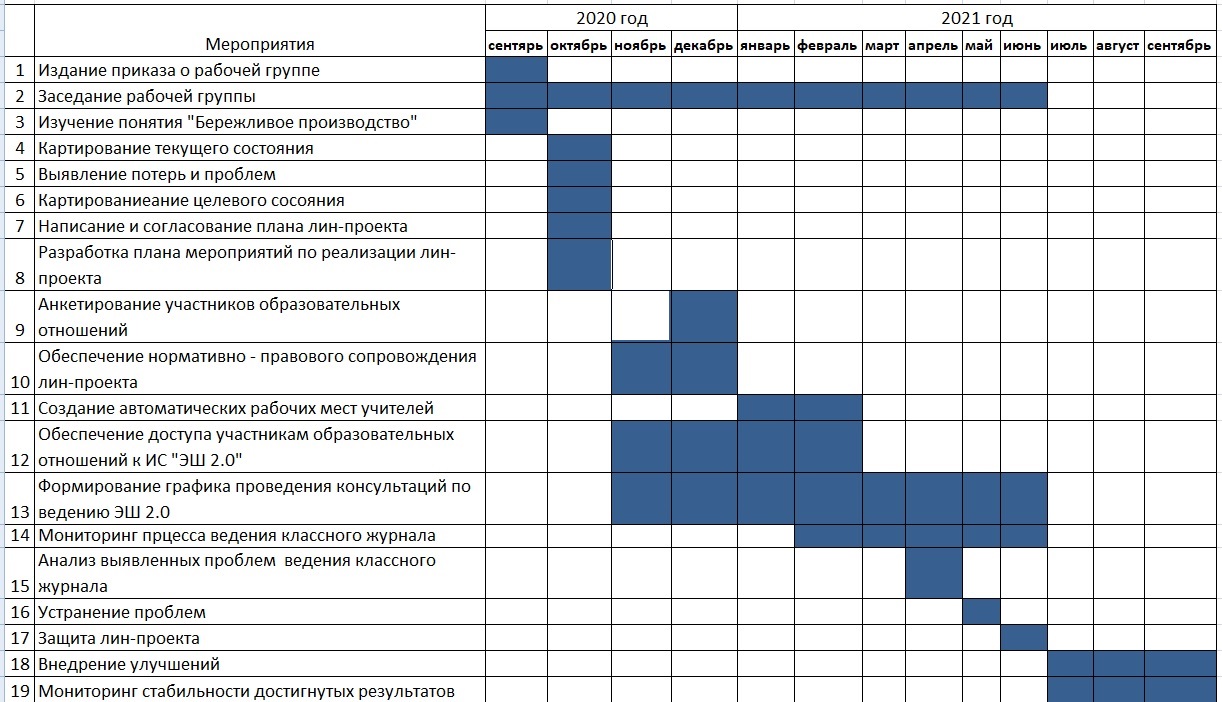 Ожидаемые результаты Lean-проекта "Оптимизация работы педагога с классным журналом»
Сокращение времени на заполнение классного журнала  
Обеспечение мобильного доступа к классному журналу 
Обеспечение доступности информации для всех участников образовательных отношений
Упрощение процедуры корректировки ошибочно внесенных данных
Экономический эффект от реализации Lean-проекта "Оптимизация работы педагога с классным журналом»
Визуализация результатов
«Стало»
«Было»
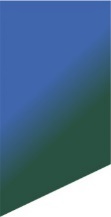 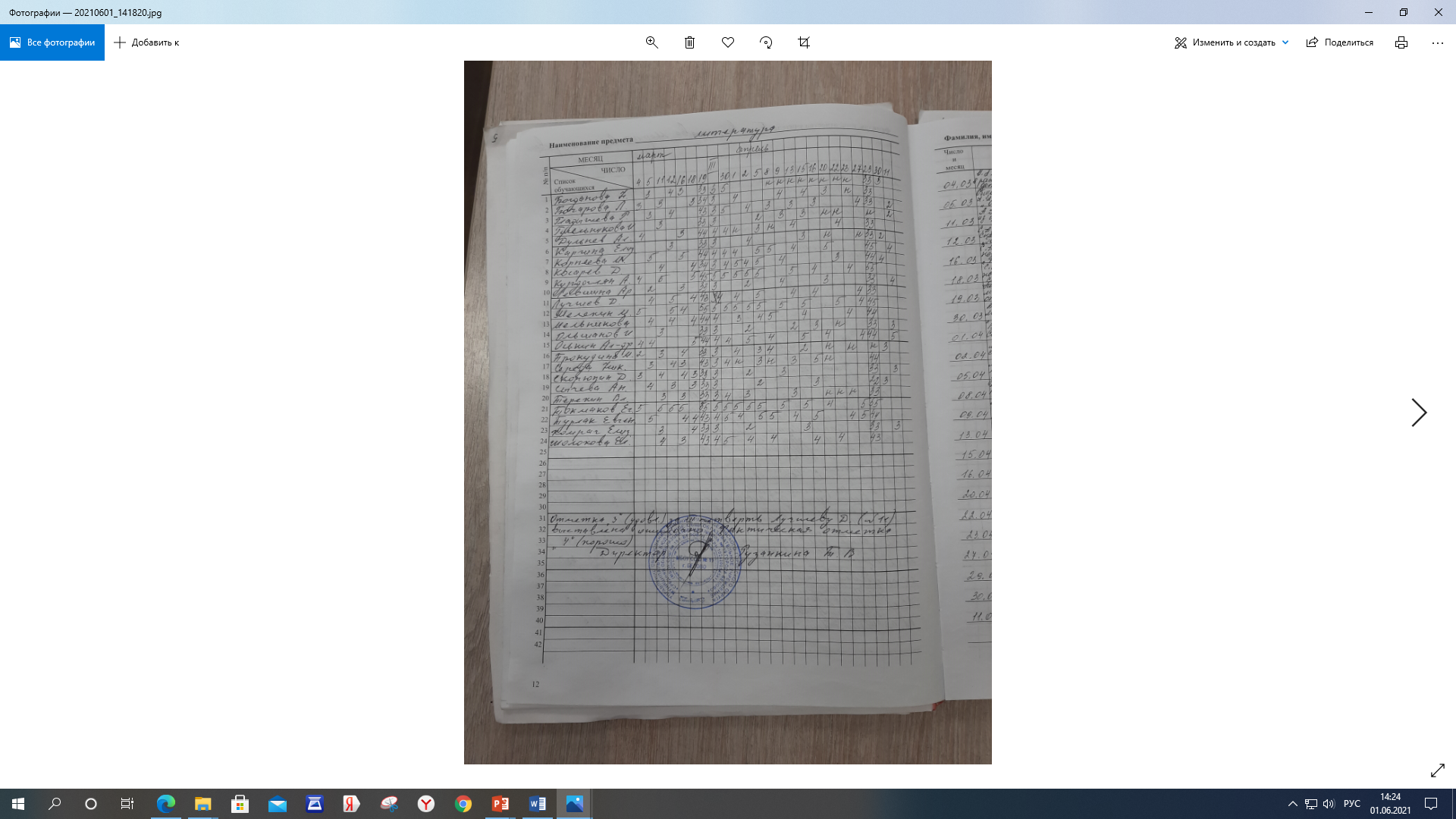 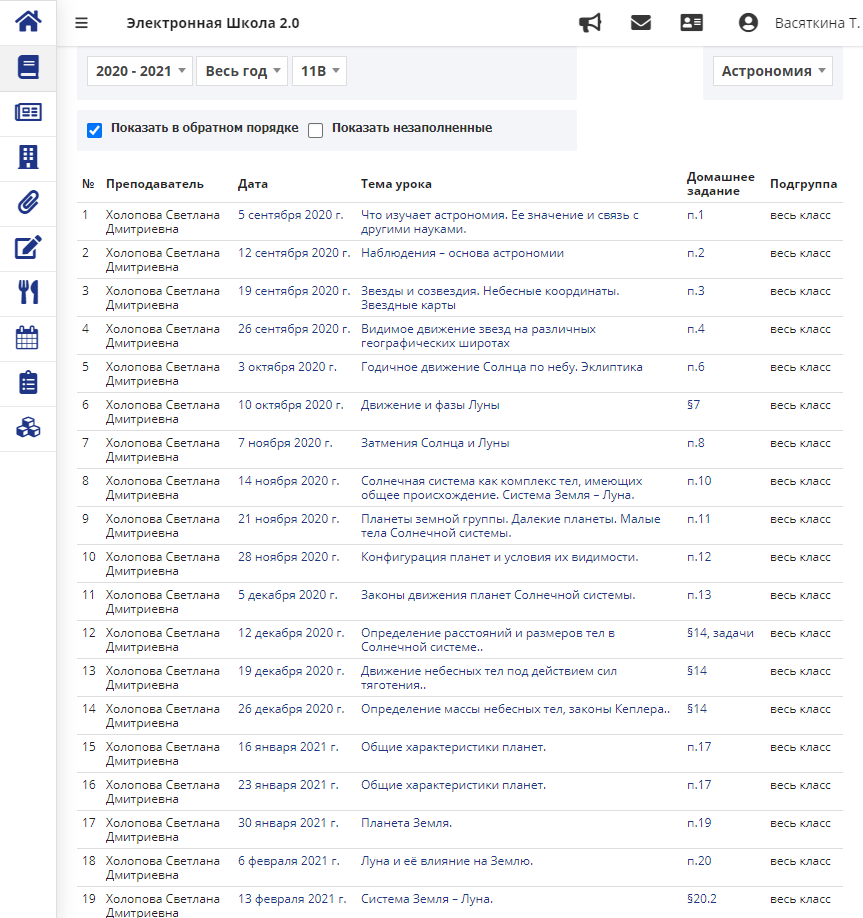 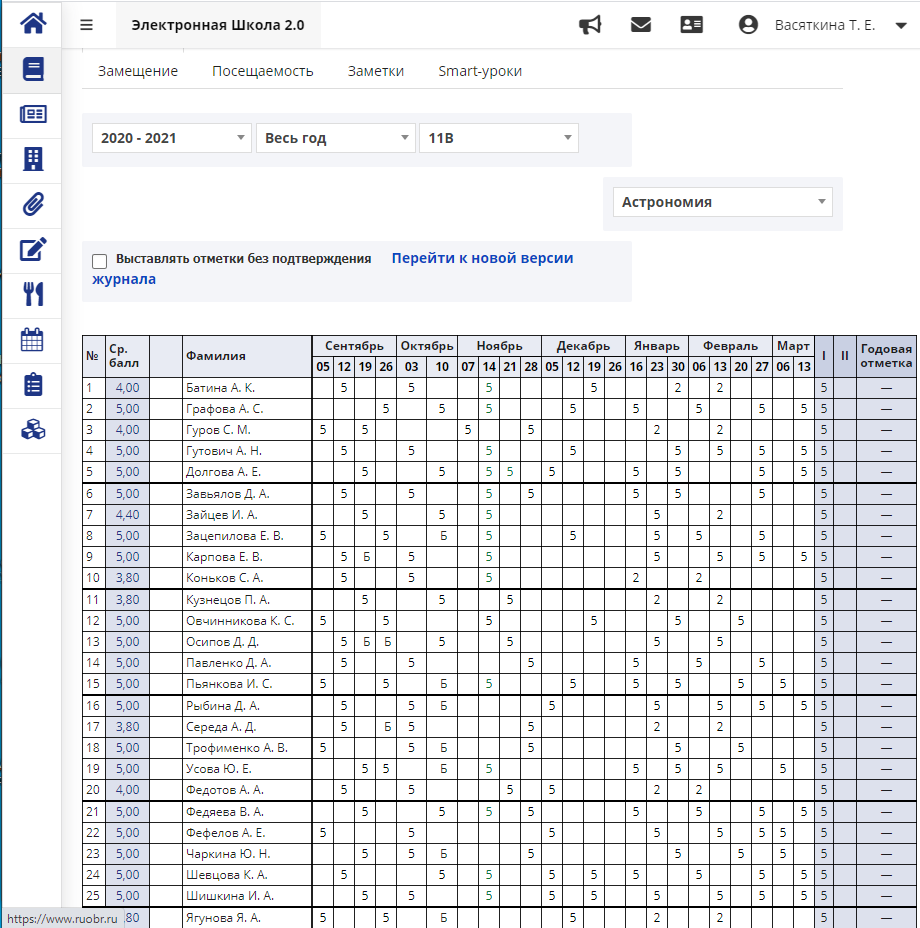 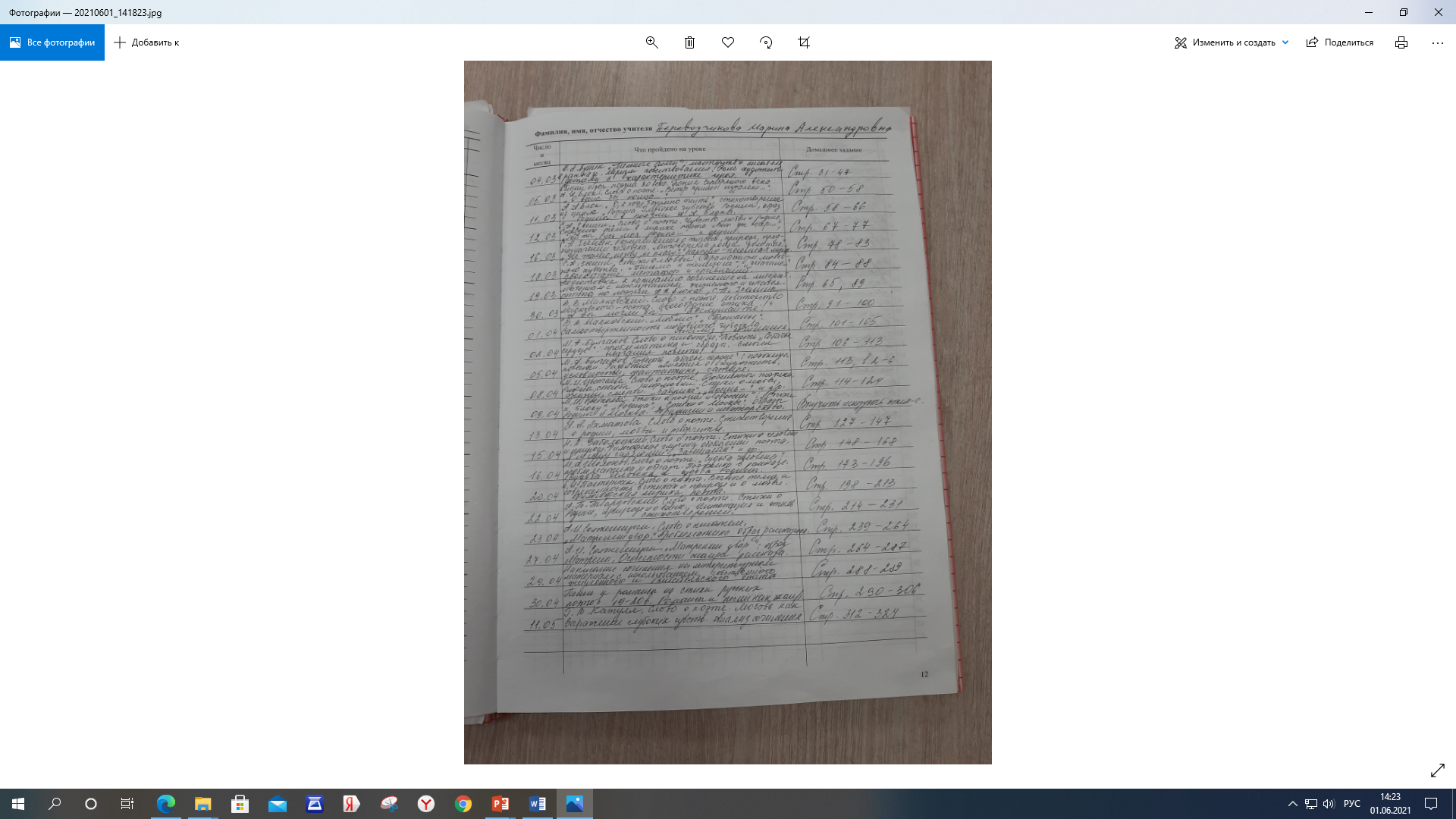 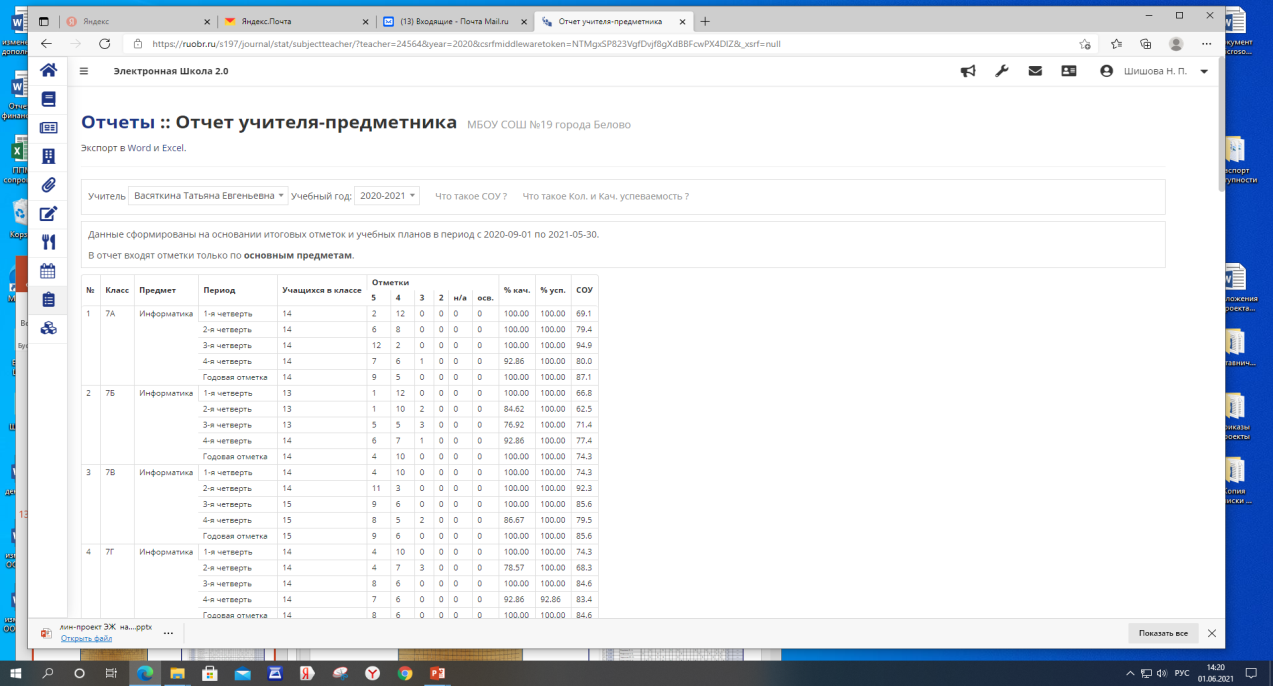 Спасибо за внимание!
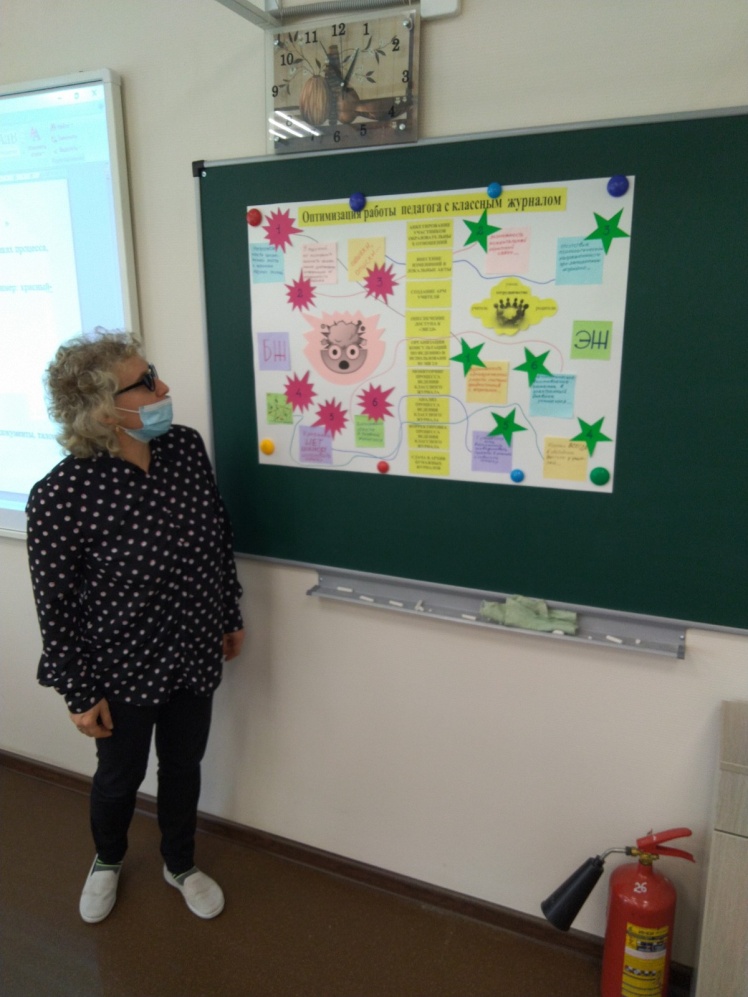 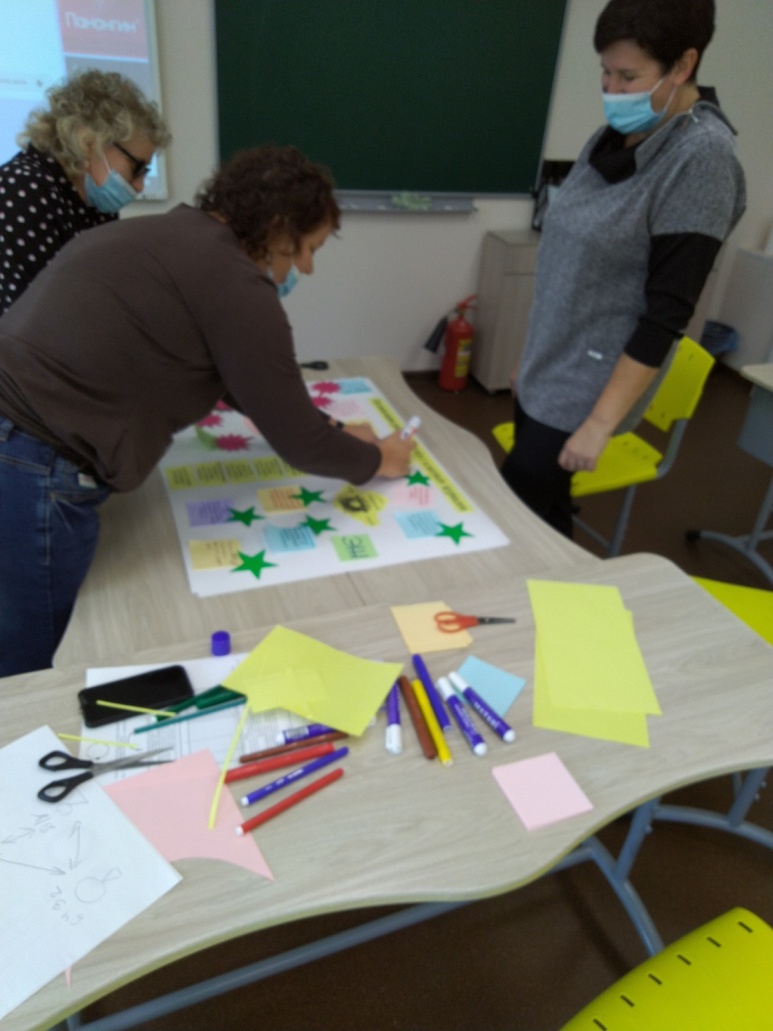 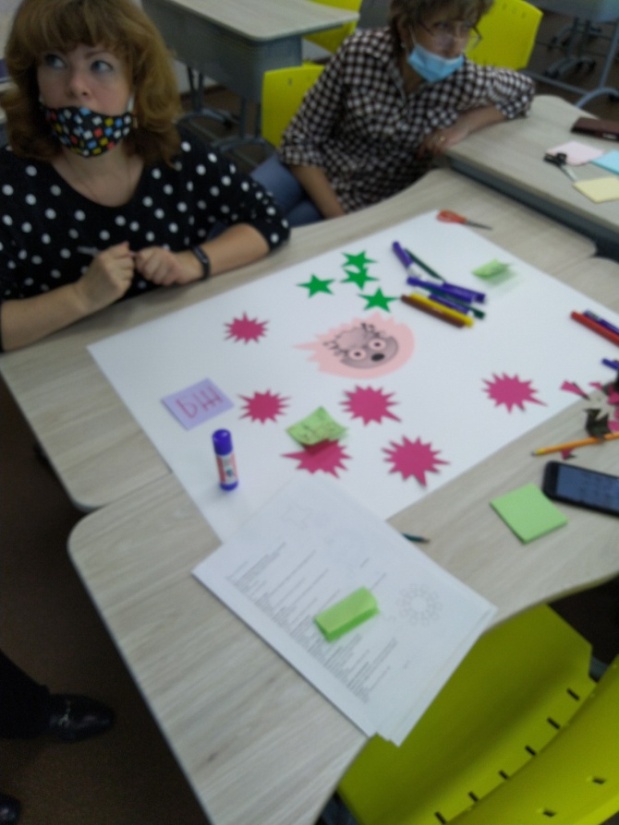 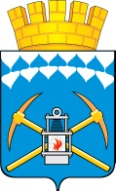 Спасибо за внимание
МБОУ СОШ № 19 города Белово»